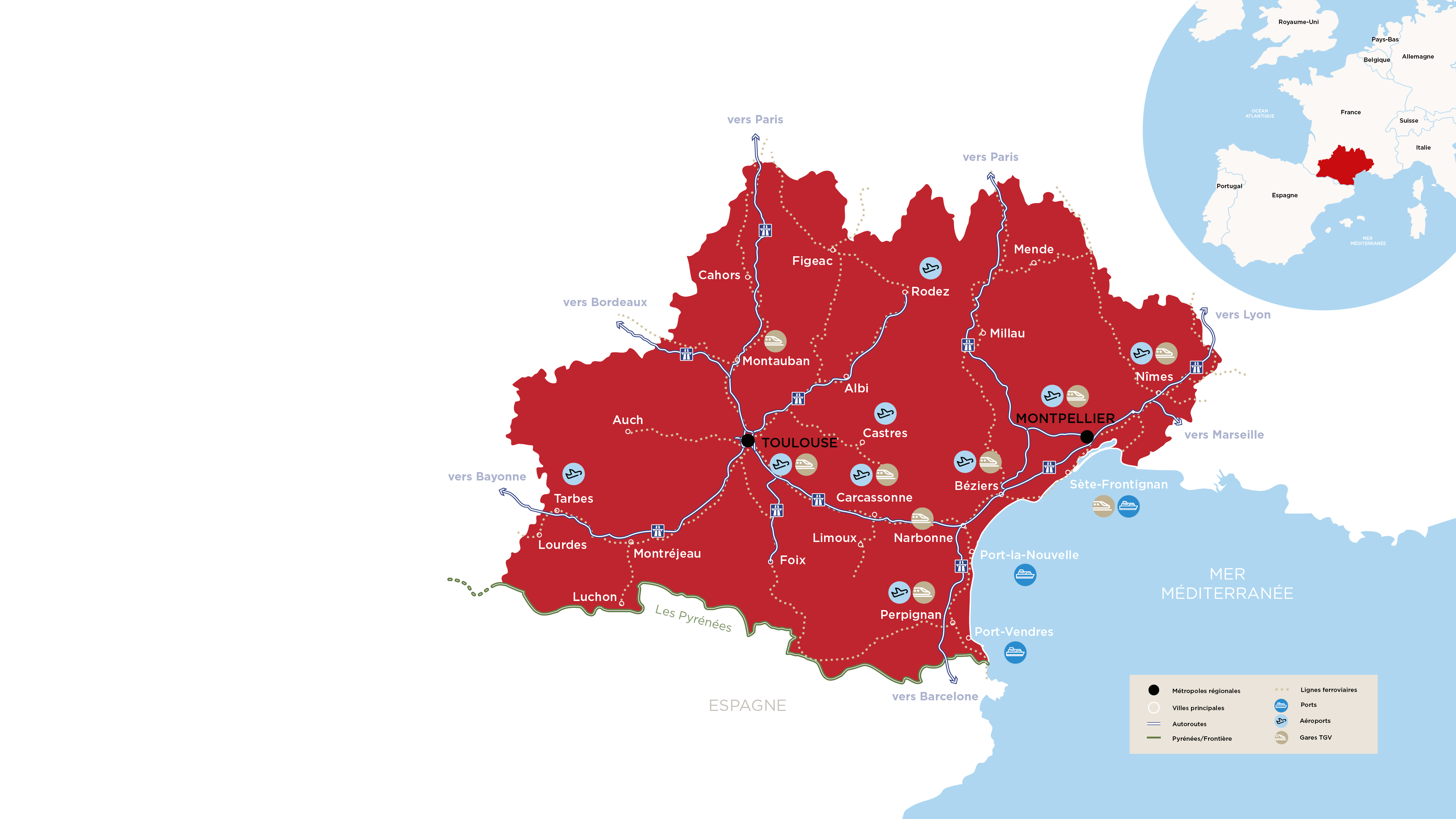 南フランス 
オクシタニー 
ヨーロッパでも特に
魅力に溢れた
地域圏
人口
600万人 

毎年
人口の増加数 
＋5万人
モンペリエ
トゥールーズ
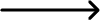 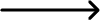 アルジェ 1時間15分
フランクフルト 1時間45分
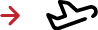 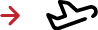 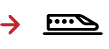 マルセイユ 1時間35分
ロンドン 1時間55分
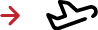 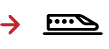 アムステルダム 1時間55分
リヨン 1時間40分
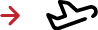 ボルドー 2時間10分
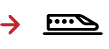 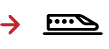 パリ 3時間15分
パリ 4時間15分
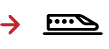 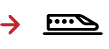 バルセロナ 3時間20分
オクシタニー 
より責任のある世界に向かって
変遷する中心地
ビジョンを持つ
イノベーションと共に、未来はすぐそこに
モンペリエ
トゥールーズ
創意工夫に富む
才能とノウハウが 
湧きたつ
積極的に取り組む
地球の資源を 
尊重する
おもてなしと 
連帯の心を持つ
人間を置き去りにしない
卓越した業界
オクシタニーの誇り
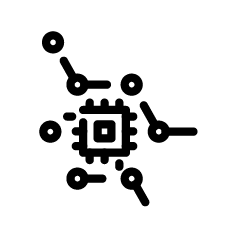 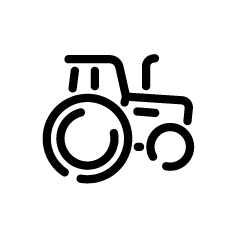 デジタル業界
進化のサービス
農業＆農産物加工業界
品質とイノベーションで勝負
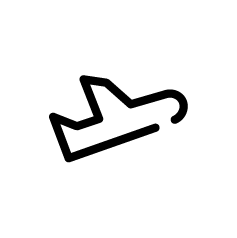 航空産業
民間航空分野の世界的中心地、グリーンフライトの飛躍は 
目前
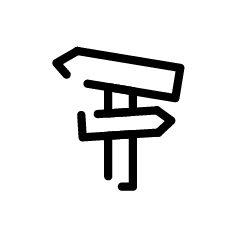 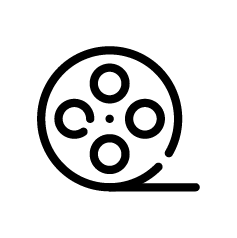 観光業界
持続可能なツーリズムへの取り組み
文化・クリエイティブ 
業界
新しいイメージが現実となる
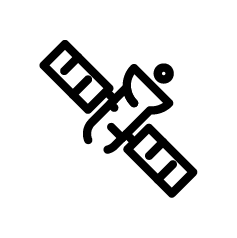 宇宙産業
ヨーロッパ宇宙産業の黎明期 
オクシタニーは常に
先を目指し挑戦する
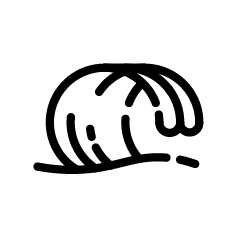 海洋産業
ブルーエコノミーが追い風に乗る
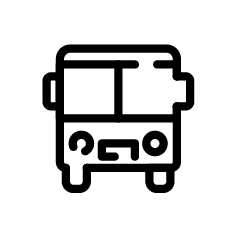 インテリジェント＆持続可能な 
モビリティ 
交通機関を刷新、脱炭素化する
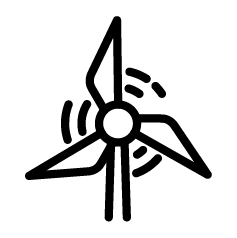 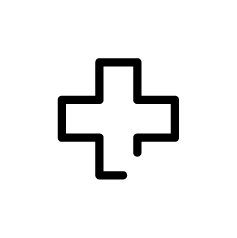 再生エネルギー業界 
環境にポジティブなエネルギー 
ヨーロッパにおけるNo.1地域圏
健康・ヘルスケア産業
主権と共に改めてつながりを構築する
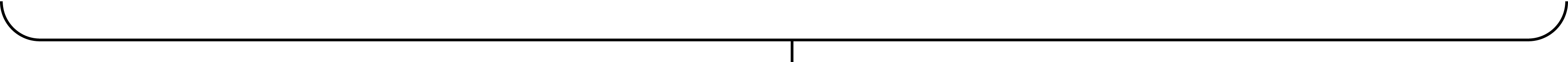 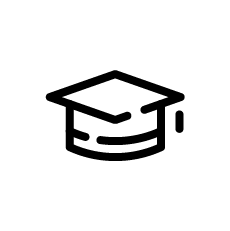 高等教育・研究関連
才能を有する新しい人材の育成と未来に対する備え
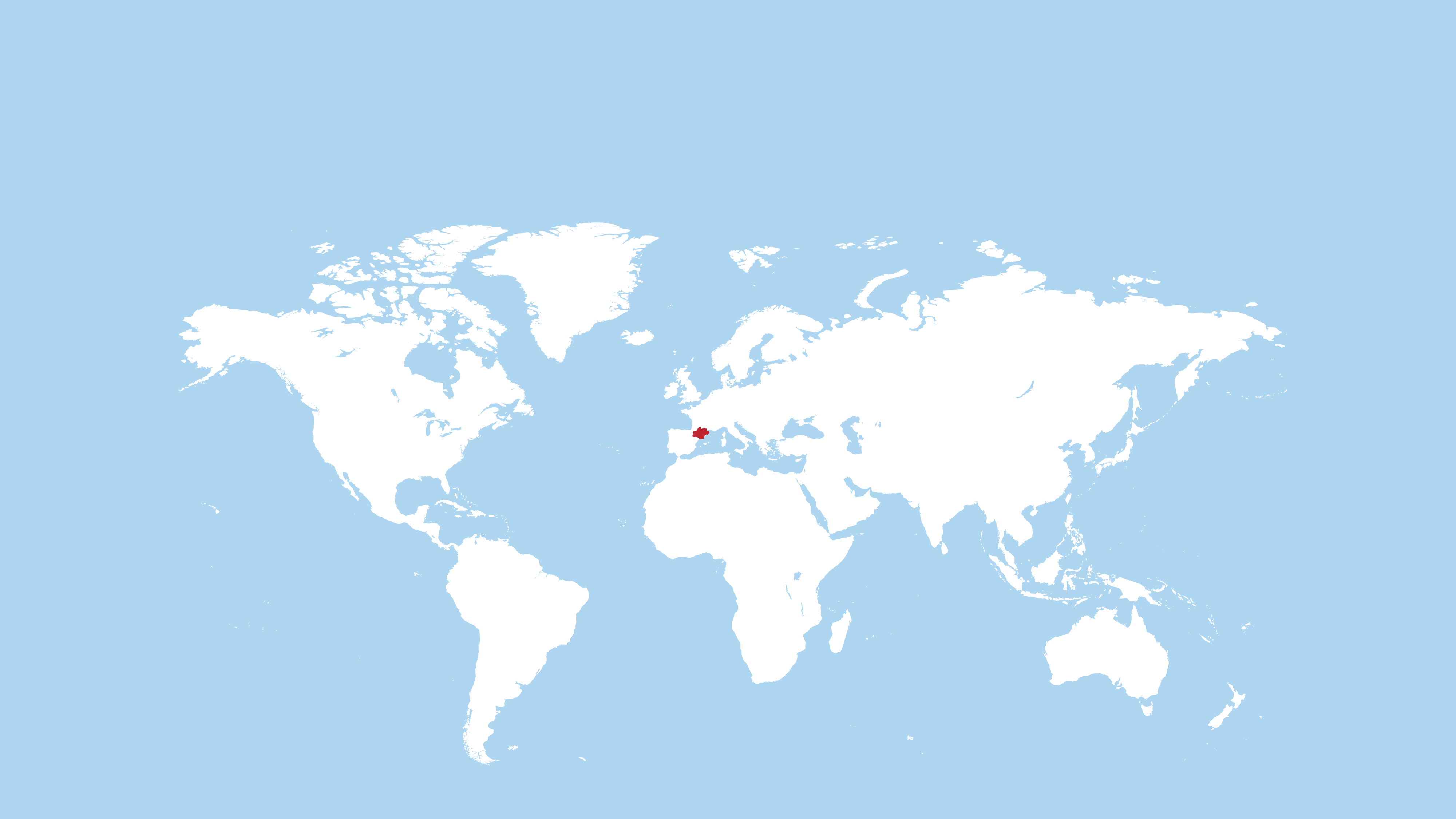 1つの地域圏
世界に対して開かれた7つの地域圏オフィス
ロンドン 
ブリュッセル
ハンブルク
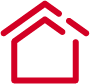 上海
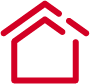 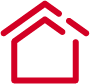 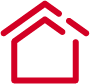 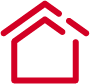 ニューヨーク
東京
カサブランカ
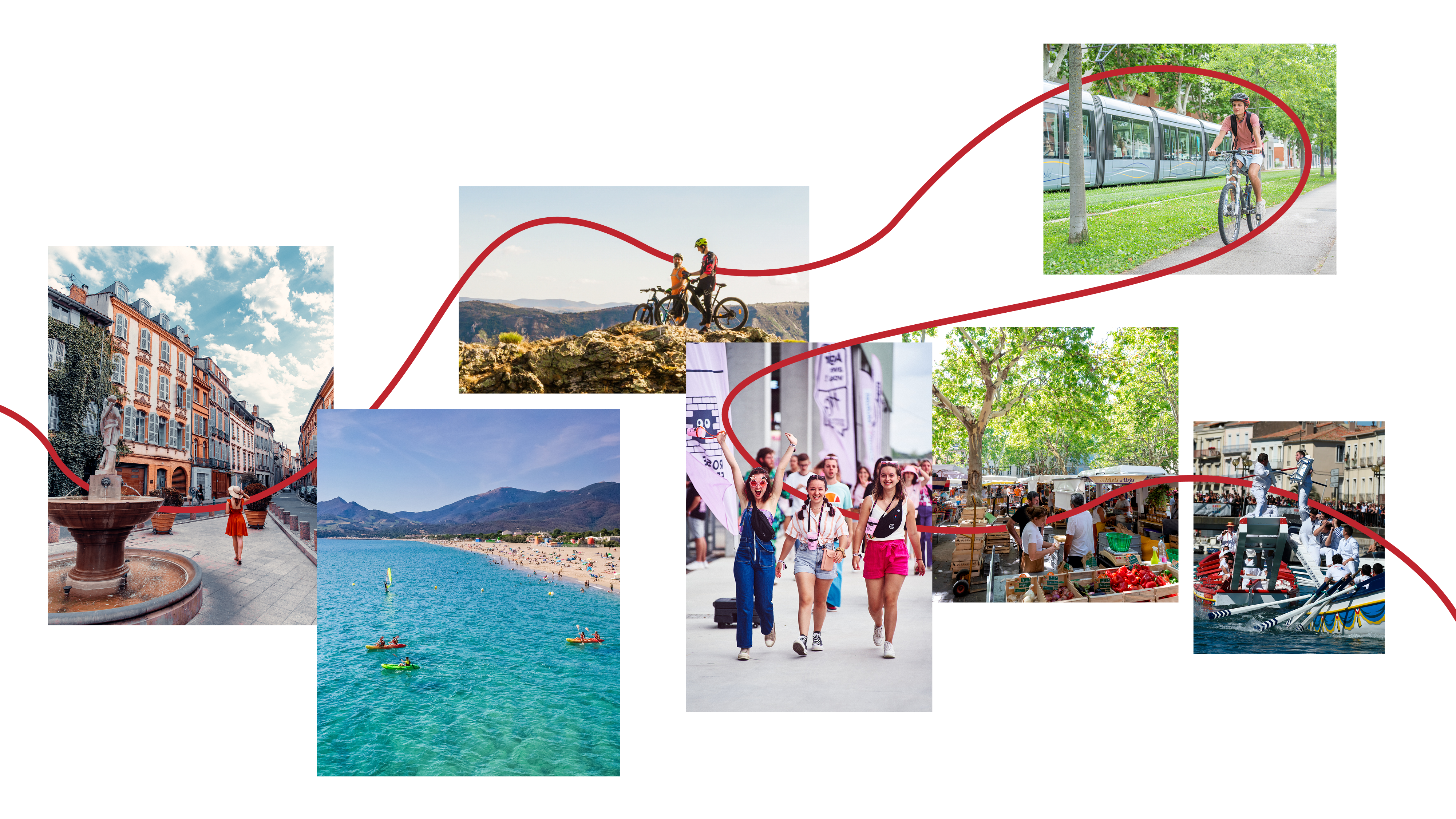 オクシタニー
サービスの水準と
生活の質を連結させる場所
発見
オーセンティック
共に
生きる
周りの人々を大切に
思いやりを込めてお迎え